GGY464
KONUT FİNANSMANI VE YÖNETİMİ
Dr. Hüseyin YURDAKUL
Ankara Üniversitesi UBF Gayrimenkul Geliştirme ve Yönetimi Bölümü
Piyasalar
Gayri Safi Yurtiçi Hasıla (GSYİH)
Harcama Yöntemi
Özel Harcamalar + Devletin Harcamaları + Sermaye (Stoklar Dahil) +  İhracat – İthalat
Gelir Yöntemi
Sektörlerin yarattığı katma değer
Üretim Yöntemi
Sektörel üretim miktarı
2
Piyasalar
Türkiye’nin Ekonomik Verileri
3
Piyasalar
4
Piyasalar
Piyasalar
6
Piyasalar
Piyasa: Satın almak istedikleri mal, hizmet veya fonlar için gereken satın alma gücüne sahip alıcılar ile alıcıların talep ettikleri mal, hizmet veya fonlara sahip olup da bunları satmak isteyen satıcıların amaçlarını gerçekleştirecek şekilde buluşmalarını sağlayan her türlü ortamdır.
Piyasanın oluşması için belli bir mekânın olması zorunluluğu yoktur.
Alıcılar ve satıcılar amaçlarını gerçekleştirmek için belli bir mekânda karşı karşıya gelebilecekleri gibi, telefon, faks, ATM, internet gibi çok değişik iletişim olanaklarını kullanarak da karşılaşabilirler.
7
Piyasalar
Piyasalar
Mal (Reel) Piyasalar
Finansal (Mali) Piyasalar
8
Finansal Piyasalar
Borç Veren
Borç Alan
Kaynakları Kullanır ve Ödeme Yapar
Finansal Araçlara Yatırım Yapar ve Gelir Elde Eder
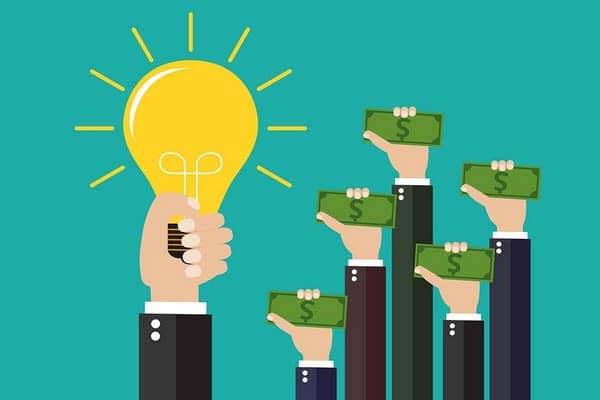 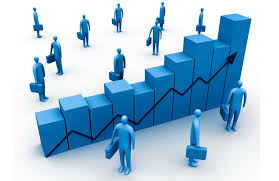 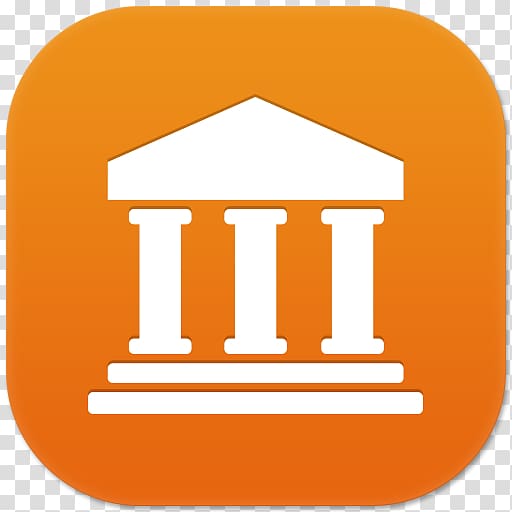 Finansal Sistem
Kaynak Fazlası Olanlar
(Tasarruf Sahipleri)
Kaynak Eksiği Olanlar
(Fon İhtiyacı Olanlar)
Bireyler
Bankalar
Şirketler
Kamu
Yurtdışı
Bireyler
Bankalar
Şirketler
Kamu
Yurtdışı
9
Finansal Piyasalar
Tasarruf Sahipleri
Fon İhtiyacı Olanlar
Piyasalar
Finansal Araçlar
Finansal Kurumlar
Düzenleyici ve Denetleyici Otoriteler
10
Finansal Piyasalar
Türkiye’de Finansal Sistemin Sektörel Dağılımı
Kredi Kuruluşları						%85
	Bankalar					%82
	Banka Dışı Kredi Kuruluşları		%3
Sermaye Piyasası Kuruluşları				%9
Sigorta Şirketleri						%6
Toplam							%100
Para Piyasaları
Dolaylı Fon Transferleri
Kısa Vadeli Finansman (1 yıl ve az)
Önemli Aktörler: Bankalar
Döviz, Para, Repo, Kambiyo Senetleri (Poliçe, Bono, Çek), Kredi
Bankalar Arası Piyasa: İnterbank Piyasası, Repo Piyasası
TCMB: Açık Piyasa İşlemleri
Takasbank Para Piyasası
12
Para Piyasaları
Bankalar
Para Piyasaları
Bankalar (Aktif ve Pasifler)
14
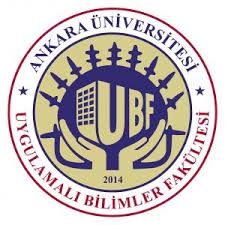 Para Piyasaları
15
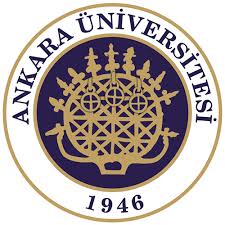 Para Piyasaları-Tüketici Kredileri-52 Banka
Kullandırılan Kredi Miktarı ve Kişi Sayısı (Bakiye)
16
Para Piyasaları-Tüketici Kredileri-52 Banka
17
Para Piyasaları-Tüketici Kredileri-52 Banka
18
Para Piyasaları
Hazine Bonosu: 1 yıl veya daha kısa vadeli iskontolu olarak satılan devlet borçlanma aracı
İskonto = F-P * 360
                       P        n
İskonto: Yıllık iskonto oranı (%) 
P: Satış fiyatı
F: Nominal ya da vade sonundaki fiyat 
N: Vade kadar gün sayıs
Finansman Bonosu: Şirketlerin 1 yıl veya daha kısa vadeli iskontolu olarak çıkardıkları borçlanma aracı
19
Sermaye Piyasaları
Doğrudan Fon Transferleri
Uzun Vadeli Finansman (1 yıldan fazla)
Önemli Aktörler: İhraçcılar
Sermaye Piyasası Araçları
İstanbul Menkul Kıymetler Borsası
Sermaye Piyasası Araçları: Menkul kıymetler ve türev araçlar ile yatırım sözleşmeleri de dâhil olmak üzere Kurulca bu kapsamda olduğu belirlenen diğer sermaye piyasası araçları.
Menkul Kıymetler: Para, çek, poliçe ve bono hariç olmak üzere;
Paylar, pay benzeri diğer kıymetler ile söz konusu paylara ilişkin depo sertifikalarını,
20
Sermaye Piyasaları
Pay
Tahvil
Temettü
Faiz
FON TALEP EDENLER
İhraçcılar (Şirketler)
FON ARZ EDENLER
Yatırımcılar
     Bireysel Yatırımcılar (Kişiler)
     Kurumsal Yatırımcılar
        Yatırım Ortaklıkları
        Sigorta Şirketleri
        Fonlar
        Yatırım Şirketleri
Nakit
Borsa İstanbul
Takas Kurumları (Takasbank)
Saklama Kuruluşları (Takasbank, Bankalar)
Kayıt Kuruluşları (MKK)
Aracı Kurumlar
Diğer Sermaye Piyasası Kurumları (Bağımsız Denetim, Derecelendirme ve Değerleme Kuruluşları Dahil
Düzenleyici ve Denetleyici Otoriteler
Sermaye Piyasası Kurulu, Bankacılık Düzenleme ve Denetleme Kurumu, Maliye Bakanlığı, Birlikler
21
Sermaye Piyasaları
Yatırımcı Beklentisi: Minimum risk ile maksimum getiri
İhraçcı Beklentisi: Minimum risk ile minimum maliyet
Sermaye piyasalarının bu fonksiyonlarını yerine getirebilmesi için piyasanın “etkin” bir işleyişe sahip olması gerekir. 
Etkinliği, piyasa fiyatlarının “gerçeğe uygun” olması. 
Sermaye piyasasının oluşması ve gelişmesi için; piyasanın güven verici bir şekilde, açıklık ilkesine uygun olarak çalışması ve tasarruf sahiplerinin (yatırımcıların) haklarının korunması gerekir 
Bu görevlerin başarılı bir şekilde yerine getirilebilmesi için bütün sermaye piyasası çeşitlerinin halka arzını ve satışını düzenlemek ve denetlemek, sp araçlarına ilişkin bilgilerin tam ve gerçeğe uygun olarak açıklanmasını sağlamak
22
Sermaye Piyasalarının İşlevleri
Tasarrufların rasyonel yatırım alanlarına kanalize edilmesini sağlayarak, ekonomideki kaynak dağılımını optimalleştirmek.
Üretim araçlarının mülkiyetinin tabana yayılmasını sağlamak (şirketlerin, göreli olarak küçük sermaye birikime sahip toplumsal kesimlere küçük hisseler şeklinde satılması) ve böylece dengeli gelir dağılımının oluşumuna yardımcı olmak.
23
Sermaye Piyasaları
Piyasa Genişliği: Ürün çeşitliliğini ifade eder. Aynı zamanda alış-satış kotasyonları arasındaki farkı tanımlar.
Piyasa Derinliği: İşlem miktar veya tutarını ifade eder.
Piyasa genişliği ve derinliği artıkça hem likidite artar hem de daha etkin bir fiyat oluşmasını sağlar.
Etkin Piyasalar Hipotezi: Etkinliğin ölçüsü fiyat oluşumunda kullanılan bilginin içeriğidir. Üç çeşittir:
Zayıf Forma Etkin Piyasa: Fiyatları tarihi bilgiler etkiler.
Yarı Güçlü Forma Etkin Piyasa: Fiyatları tarihi bilgiler ile güncel bilgiler etkiler.
Güçlü Forma Etkin Piyasa: Fiyatları, tarihi bilgiler, güncel bilgiler ve geleceğe ait bilgiler etkiler.
Sermaye Piyasaları
İçerden Öğrenenlerin Ticareti (Bilgi Suistimali): Doğrudan ya da dolaylı olarak sermaye piyasası araçları ya da ihraççılar hakkında, ilgili sermaye piyasası araçlarının fiyatlarını, değerlerini veya yatırımcıların kararlarını etkileyebilecek nitelikteki ve henüz kamuya duyurulmamış bilgilere dayalı olarak ilgili sermaye piyasası araçları için alım ya da satım emri veren veya verdiği emri değiştiren veya iptal eden ve bu suretle kendisine veya bir başkasına menfaat temin eden;
İhraççıların veya bunların bağlı veya hâkim ortaklıklarının yöneticileri,
İhraççıların veya bunların bağlı veya hâkim ortaklıklarında pay sahibi olmaları nedeniyle bu bilgilere sahip olan kişiler,
İş, meslek ve görevlerinin icrası nedeniyle bu bilgilere sahip olan kişiler,
Bu bilgileri suç işlemek suretiyle elde eden kişiler,
Sahip oldukları bilginin bu fıkrada belirtilen nitelikte bulunduğunu bilen veya ispat edilmesi hâlinde bilmesi gereken kişiler,
iki yıldan beş yıla kadar hapis veya adli para cezası ile cezalandırılırlar. Ancak, bu suçtan dolayı adli para cezasına hükmedilmesi hâlinde verilecek ceza elde edilen menfaatin iki katından az olamaz.
25
Sermaye Piyasaları
Manipülasyon (Piyasa Dolandırıcılığı):
İşlem Manipülasyonu: Sermaye piyasası araçlarının fiyatlarına, fiyat değişimlerine, arz ve taleplerine ilişkin olarak yanlış veya yanıltıcı izlenim uyandırmak amacıyla alım veya satım yapanlar, emir verenler, emir iptal edenler, emir değiştirenler veya hesap hareketleri gerçekleştirenler iki yıldan beş yıla kadar hapis ve beş bin günden on bin güne kadar adli para cezası ile cezalandırılırlar. Ancak, bu suçtan dolayı verilecek olan adli para cezasının miktarı, suçun işlenmesi ile elde edilen menfaatten az olamaz.
Bilgi Manipülasyonu: Sermaye piyasası araçlarının fiyatlarını, değerlerini veya yatırımcıların kararlarını etkilemek amacıyla yalan, yanlış veya yanıltıcı bilgi veren, söylenti çıkaran, haber veren, yorum yapan veya rapor hazırlayan ya da bunları yayan ve bu suretle menfaat sağlayanlar iki yıldan beş yıla kadar hapis ve beş bin güne kadar adli para cezası ile cezalandırılırlar.
26
Sermaye Piyasaları
Birincil Piyasalar (Primary Markets):
Finansman gereksinimlerini karşılamak amacıyla ihraçları planlanan sermaye piyasası araçlarının ilk satışının gerçekleştirildiği piyasalardır. 
Sermaye piyasası aracı satışının gerçekleştirilmesi, ihracı yapan şirket veya kuruma nakit girişi sağlar.
Birinci el piyasalara “ilk ihraç piyasaları” da denilmektedir. 
İkincil Piyasalar (Secondary Markets):
Sermaye piyasası araçları birincil piyasada satıldıktan sonra, yatırımcıların almış oldukları kıymetleri satmaları veya bir başka yatırımcıdan kıymet almaları şeklinde gerçekleştirilen işlemlerin yapıldığı piyasalardır.
Likidite sağlar.
Devamlı olarak bir piyasa fiyatının oluşması sağlanır.
27
Sermaye Piyasaları
İkincil Piyasalar Alım Satım Yapılma Özelliklerine Göre
Aracı Piyasalar (Dealer Markets)
Mezat Piyasalar (Auction Marets)
Komisyoncu Piyasalar (Brokered Markets)
Doğrudan Arama Piyasaları (Direct Search Markets)
28
Sermaye Piyasaları
Spot Piyasalar:
Alım satıma konu olan “varlığın” teslimin işlem anında yapıldığı, ödemenin ise genellikle teslimle eş zamanlı olarak yapıldığı piyasalardır. 
Ödeme, nakit olabileceği gibi; çek, bono, poliçe gibi bir senet veya herhangi bir ödeme aracı kullanılarak da yapılabilir. 
Spot piyasayı niteleyen en önemli özellik teslimin hemen yapılıyor olmasıdır. 
Vadeli Piyasalar:
Vadeli piyasalara, vadeli işlem piyasaları veya türev piyasaları da denilmektedir.
Vadeli piyasaların en belirgin özelliği, teslimin; tarafların anlaştığı gelecek bir tarihte gerçekleştirilecek olmasıdır.
Vadeli piyasalarda, önceden belirlenen fiyat, miktar ve nitelikteki bir ticari malı, finansal göstergeyi, sermaye piyasası aracını veya dövizi satın alma ya da satma şeklinde işlemler gerçekleştirilmektedir. 
Hedger, spekülatör ve arbitrajcılar
29
Sermaye Piyasaları
Organize Piyasalar:
İşlem yapan alıcı ve satıcılar, borsa tarafından belirlenmiş olan kurallara uymak zorundadır.
İki taraf kendi arasında anlaşarak borsa tarafından belirlenmemiş bir işlemi bu borsa çatısı altında gerçekleştiremezler
Bir borsada eş zamanlı olarak hem spot menkul kıymet alım satımı hem de vadeli menkul kıymet alım satımına olanak veren işlemler yapılabilir. 
Tezgahüstü Piyasalar:
Organize borsalara göre sınırlamaları çok daha az olan, esnek özellikteki piyasalardır. Bu piyasalarda fiziksel bir mekân yoktur.
Ayrıca, herhangi bir alıcı ve satıcının herhangi bir şekilde bir araya gelerek kendilerinin belirlediği koşullara göre alım satım yapmaları halinde yaptıkları işlemler de organize olmayan veya tezgâh üstü piyasası işlemi olarak kabul edilmektedir. Bu durumda ne bir borsa ne de bir özel sistem vardır.
Sermaye Piyasası Araçları
Sermaye Piyasası Aracı: Menkul kıymetler ve türev araçlar ile yatırım sözleşmeleri de dâhil olmak üzere Kurulca bu kapsamda olduğu belirlenen diğer sermaye piyasası araçlarını,
Menkul Kıymetler: Para, çek, poliçe ve bono hariç olmak üzere;
Paylar, pay benzeri diğer kıymetler ile söz konusu paylara ilişkin depo sertifikalarını,
Borçlanma araçları veya menkul kıymetleştirilmiş varlık ve gelirlere dayalı borçlanma araçları ile söz konusu kıymetlere ilişkin depo sertifikalarını,
Türev Araçlar:
Menkul kıymetleri satın alma veya satma veya birbirleri ile değiştirme hakkı veren türev araçları,
Değeri, bir menkul kıymet fiyatına veya getirisine; bir döviz fiyatına veya fiyat değişikliğine; faiz oranına veya orandaki değişikliğe; bir kıymetli maden veya kıymetli taş fiyatına veya fiyat değişikliğine; bir mal fiyatına veya fiyat değişikliğine; Kurulca uygun görülen kurumlarca yayınlanan istatistiklere veya bunlardaki değişikliğe; kredi riski transferi sağlayan, enerji fiyatları ve iklim değişkenleri gibi ölçüm değerleri olan ve bu sayılanlardan oluşturulan bir endeks seviyesine veya seviyedeki değişikliğe bağlı olan türev araçları, bu araçların türevlerini ve sayılan dayanak varlıkları birbirleri ile değiştirme hakkı veren türevleri,
Döviz ve kıymetli madenler ile Kurulca belirlenecek diğer varlıklar üzerine yapılacak kaldıraçlı işlemleri
Sermaye Piyasa Araçlarının Özellikleri
Niteliklerine bağlı olarak ortaklık veya alacaklılık sağlarlar.
Belli bir nominal değer ile ihraç edilirler.
Üzerinde yazılı olan nominal değerleri ile ilgili sermaye piyasası aracının arz ve talebine göre belirlenen alım satım fiyatları (piyasa değeri) birbirlerinden farklı olabilir. 
İhraç eden işletmeler için finansman, satın alan yatırımcılar açısından bir yatırım aracıdırlar.
Sermaye piyasası araçları, genellikle poliçe ve bonoda olduğu gibi bir ticari ilişkiye bağlı olarak sınırlı sayıda ihraç edilmezler. Çok sayıda ihraç edilirler.
Menkul kıymetin sayısının çok olması, ikinci piyasasının etkin bir şekilde işlemesine veya menkul kıymetin daha likit bir özellik kazanmasına olumlu etki yapar.
Nama (registered) ve hamiline (bearer) yazılı olabilirler.
32
Sermaye Piyasası Araçları
Sermaye piyasası araçları aşağıdaki şekilde üç temel gruba ayrılırlar.
Ortaklık hakkı sağlayan sermaye piyasası araçları 
Alacak hakkı sağlayan sermaye piyasası araçları 
Karma nitelikteki sermaye piyasası araçları
33
Ortaklık Hakkı Sağlayan Sermaye Piyasası Araçları
Paylar.
Adi Paylar
İmtiyazlı Paylar
34
Alacak Hakkı Sağlayan Sermaye Piyasası Araçları
Özel Sektör Tahvili 
Kar ve Zarar Ortaklığı Belgeleri 
Finansman Bonoları 
Banka Bonoları ve Banka Garantili Bonolar 
Devlet Tahvili 
Hazine Bonosu 
Gelir Ortaklığı Senedi
35
Karma Nitelikteki Sermaye Piyasası Araçları
Hisse Senedi ile Değiştirilebilir Tahvil
Kara İştirakli Tahvil 
Katılma İntifa Senedi
36
Sermaye Piyasası Kurumları
Yatırım kuruluşları (bankalar ve aracı kurumlar)
Kolektif yatırım kuruluşları (Yatırım fonları ve ortaklıkları)
Sermaye piyasasında faaliyette bulunacak bağımsız denetim, değerleme ve derecelendirme kuruluşları
Portföy yönetim şirketleri
İpotek finansmanı kuruluşları
Konut finansmanı ve varlık finansmanı fonları
Varlık kiralama şirketleri
Merkezî takas kuruluşları (Takasbank)
Merkezî saklama kuruluşları (MKK)
Veri depolama kuruluşları
Diğer sermaye piyasası kurumları
37
Borsa İstanbul
1985 yılında İMKB kurulmuştur.
2013 yılında Borsa İstanbul A.Ş.’ye dönüşmüştür.
İlk alım satım 26.12.1985 tarihinde yapılmıştır.
İlk işlemler 3 Ocak 1986 tarihinde 19 hisse senedi ile başladı.
38
Sermaye Piyasası Verileri
39
Sermaye Piyasası Verileri
40
Sermaye Piyasası Verileri
41
Sermaye Piyasası Verileri
42
Sermaye Piyasası Verileri
43
Sermaye Piyasası Verileri
44
Sermaye Piyasası Verileri
45
Sermaye Piyasası Verileri
46
Sermaye Piyasası Verileri
47
Sermaye Piyasası Verileri
48
TEŞEKKÜRLER
49